ENGLISH 2024-5
Do I understand the content and can I apply the skills required?
How can I improve my grade using what I have learnt from my mocks?
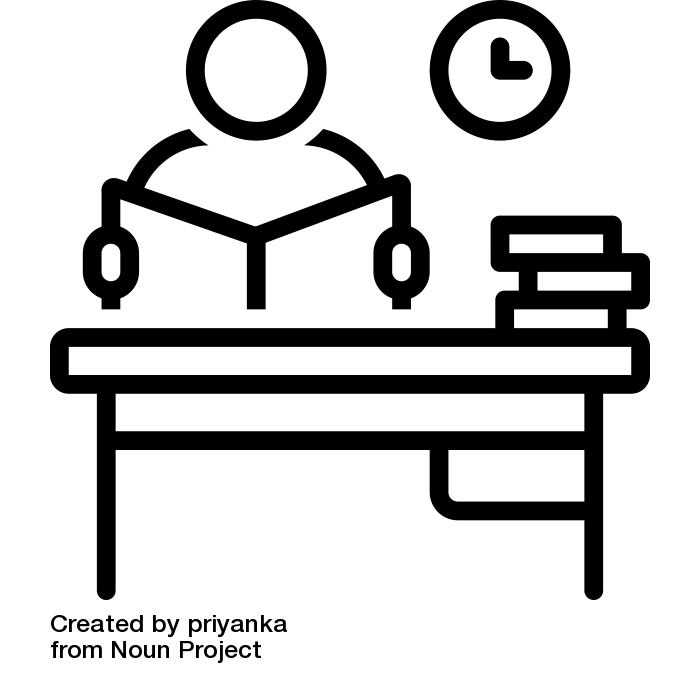 How can I revise effectively to feel confident in my mock and final exams?
Do I understand the content and can I apply the skills required?
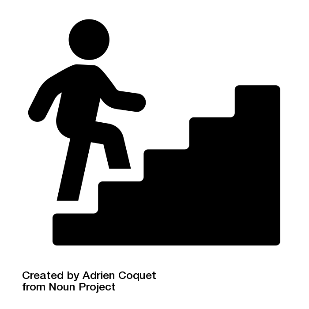 Revision of Literature and Language
Lit & Lang
MOCK
Lang&Lit
MOCK
Revision of Literature and Language
Revision of Literature and Language
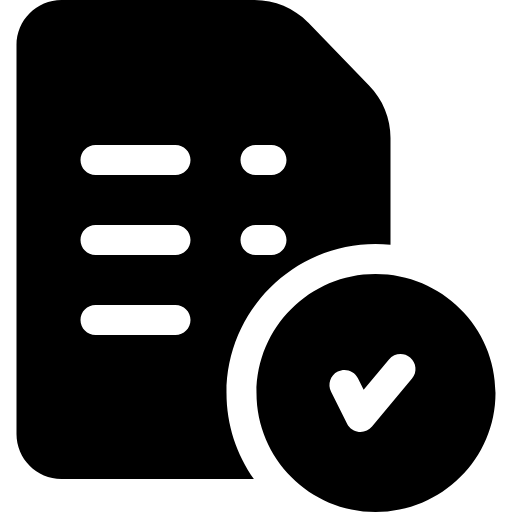 Year 11
FINAL 
GCSE
EXAMS
GCSE
♕
How do writers create immersive and believable characters and situations? How can we do the same?
How can I revise effectively to feel confident in my mocks and final exams?
How do I prepare for exams and feel confident in my skills?
Why Did Shakespeare write this play and what are the ideas inside it?
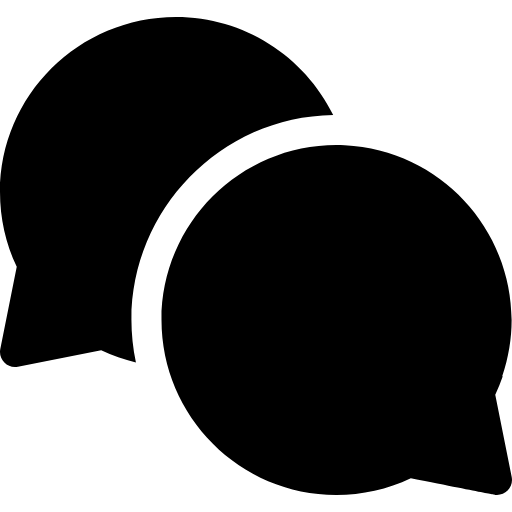 How do poets create meaning and raise ideas/ questions for us in poetry?
Why did Dickens write A Christmas Carol and what does he want us to learn from it?
Spoken language Endorsement
Macbeth
MOCK
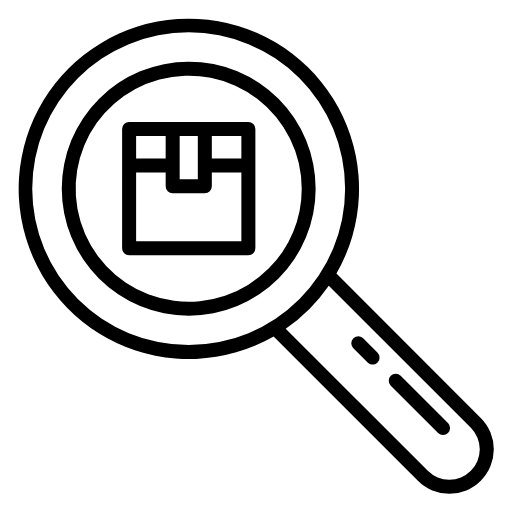 Language paper 1 skills
Lg P1 Mock  and revision skills
Revision of Literature & Language
Power and Conflict Poetry
A Christmas Carol
How can I develop the life skill of effective public speaking?
☎
How do poets convey experiences of war and how can we do the same?
How do writers’ use different methods to show experiences by  informing, entertaining and engaging ?
YEAR 10
Why has Priestley written this play and what does he want us to learn from it?
GCSE
Science Fiction and Non-Fiction
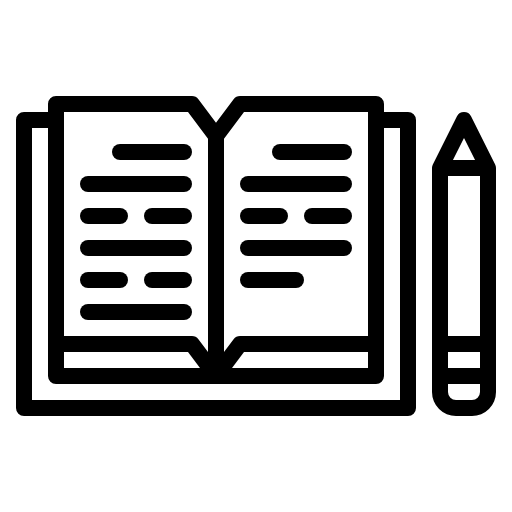 War 
Poetry
An Inspector
 Calls
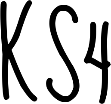 My Name is Leon
Reading and creative writing
How are our experiences different depending on who we are and how is this shown in Literature?
♕
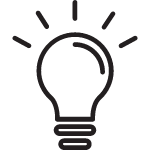 How can we learn to write creatively from mythology?How do classical stories link with modern ideas and texts?
How does Shakespeare present ideas about the world through characters and situations?
YEAR
8
How can we learn from non-fiction writing to create engaging non-fiction articles?
Classical Stories: myths, legends, fables
Romeo and Juliet
➸
The Disappearance
Non-Fiction
YEAR
9
How do writers use different methods to present their ideas?
How is gothic writing created and what are the codes and conventions?
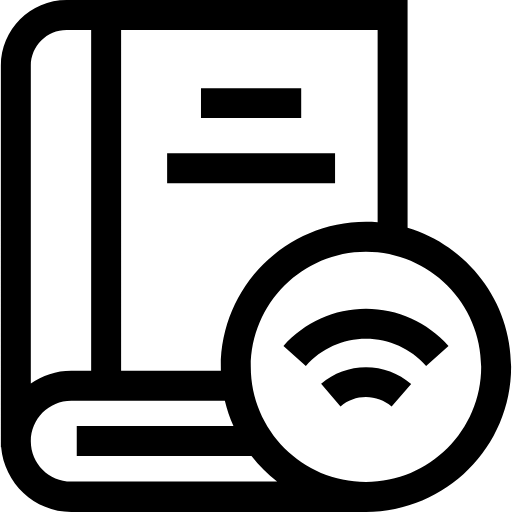 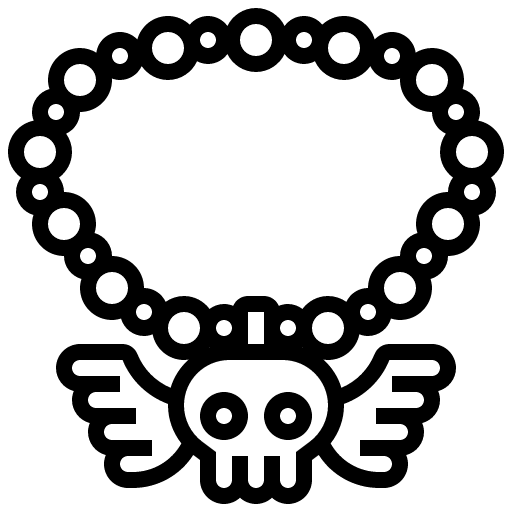 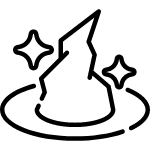 Grow a Poem
Gothic Writing
Class Novel
How do poets present ideas and experiences of identity?
How does Dickens use different methods to create engaging characters?
How does Shakespeare present ideas about love?
How can we use methods  studied in classic crime stories to develop our own writing?
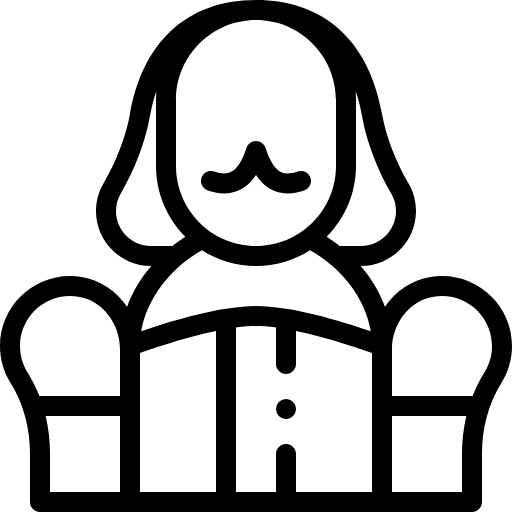 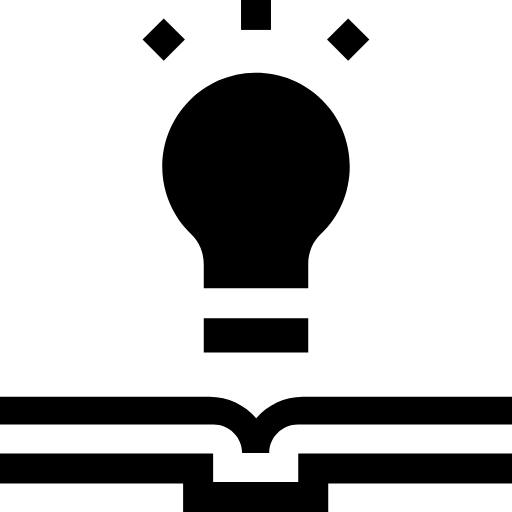 Much Ado About Nothing
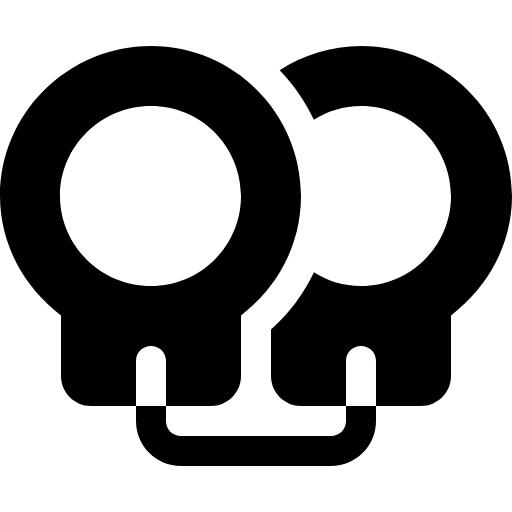 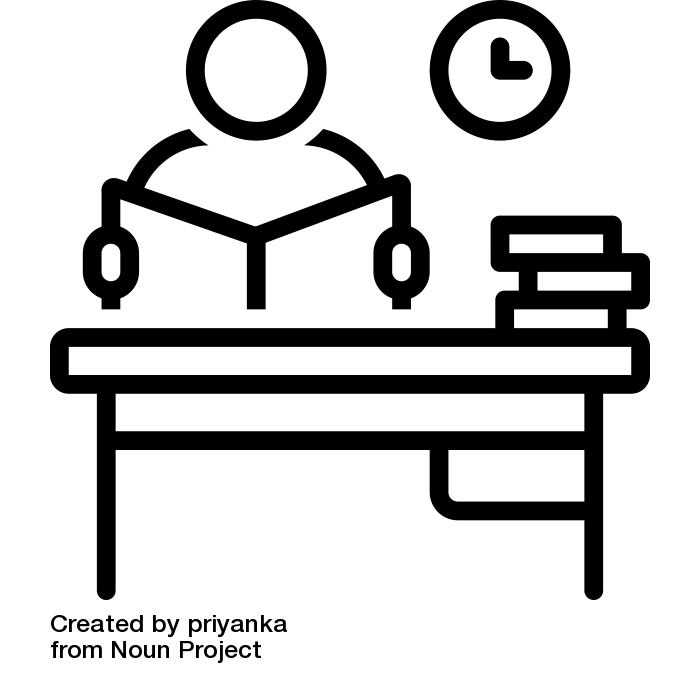 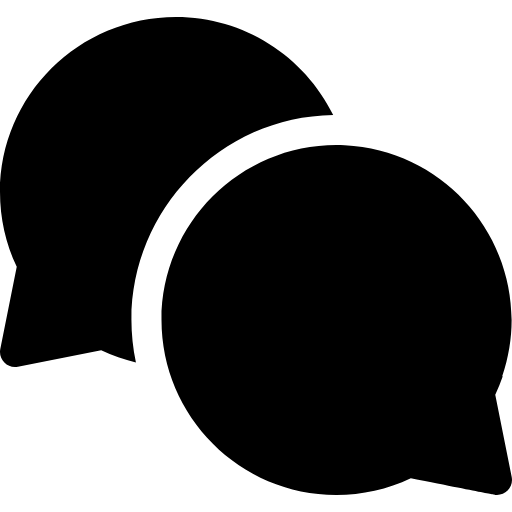 Crime
Dickens
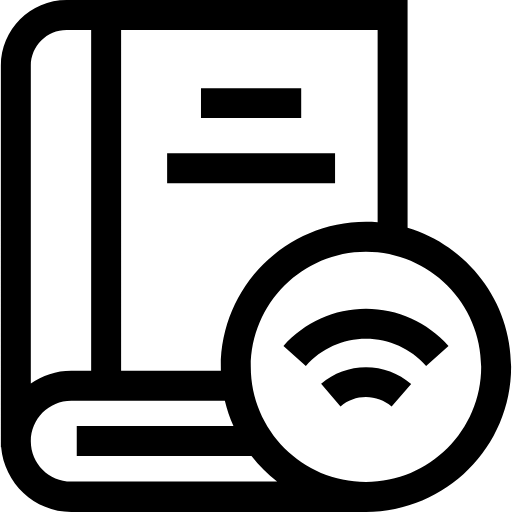 Creative Writing Quest
writing
Autobiographical
YEAR
7
Class Novel
How can a range of writers’ methods be built on and developed to form a well structured creative narrative?
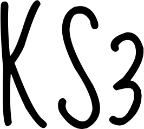 How can I use language to engage my reader?
How can different writers’ methods be used to create engaging and technically accurate writing?
How do writers use different methods to present their ideas?